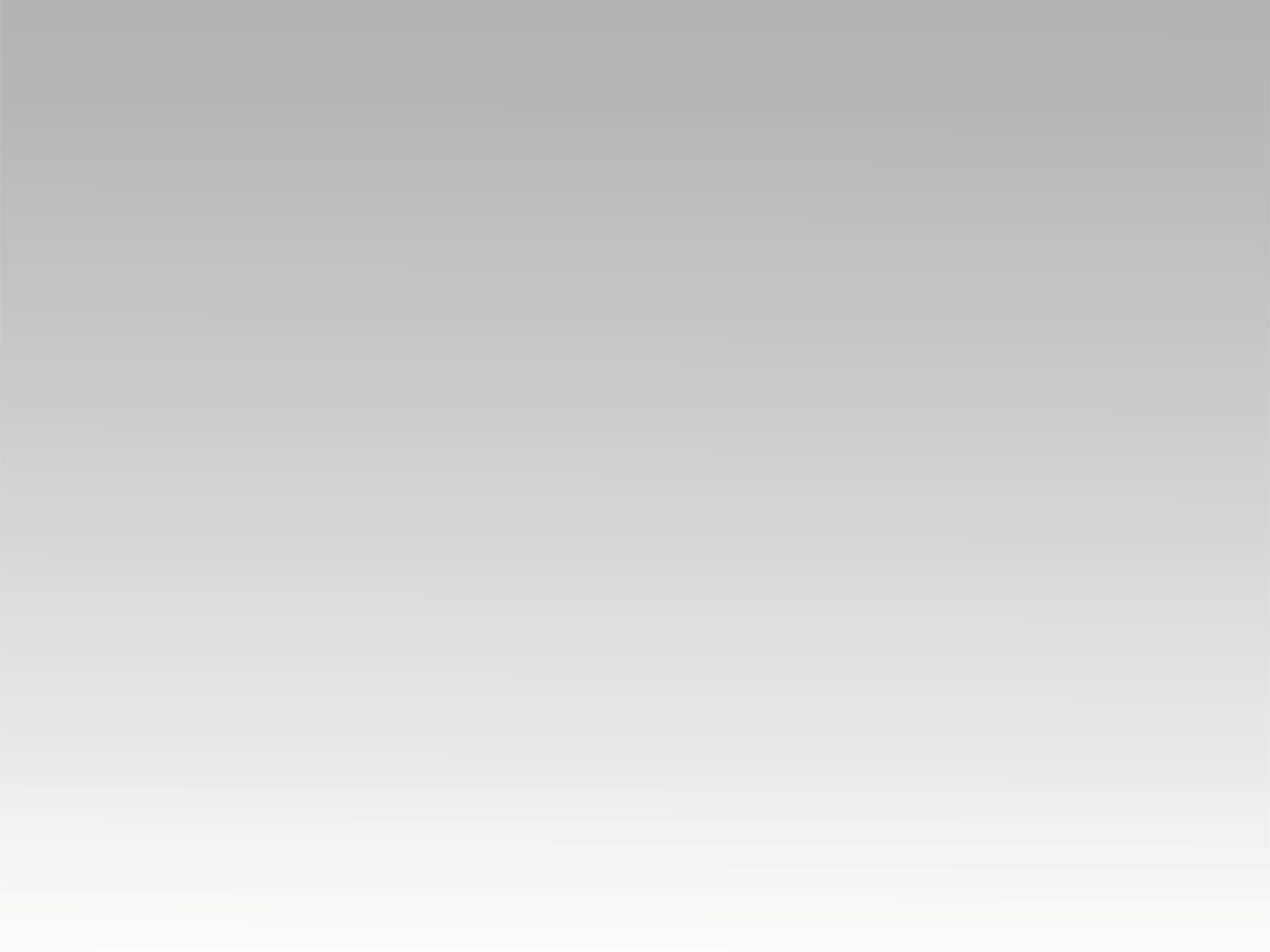 تـرنيــمة
جراح حبيبي غالية عليَّ
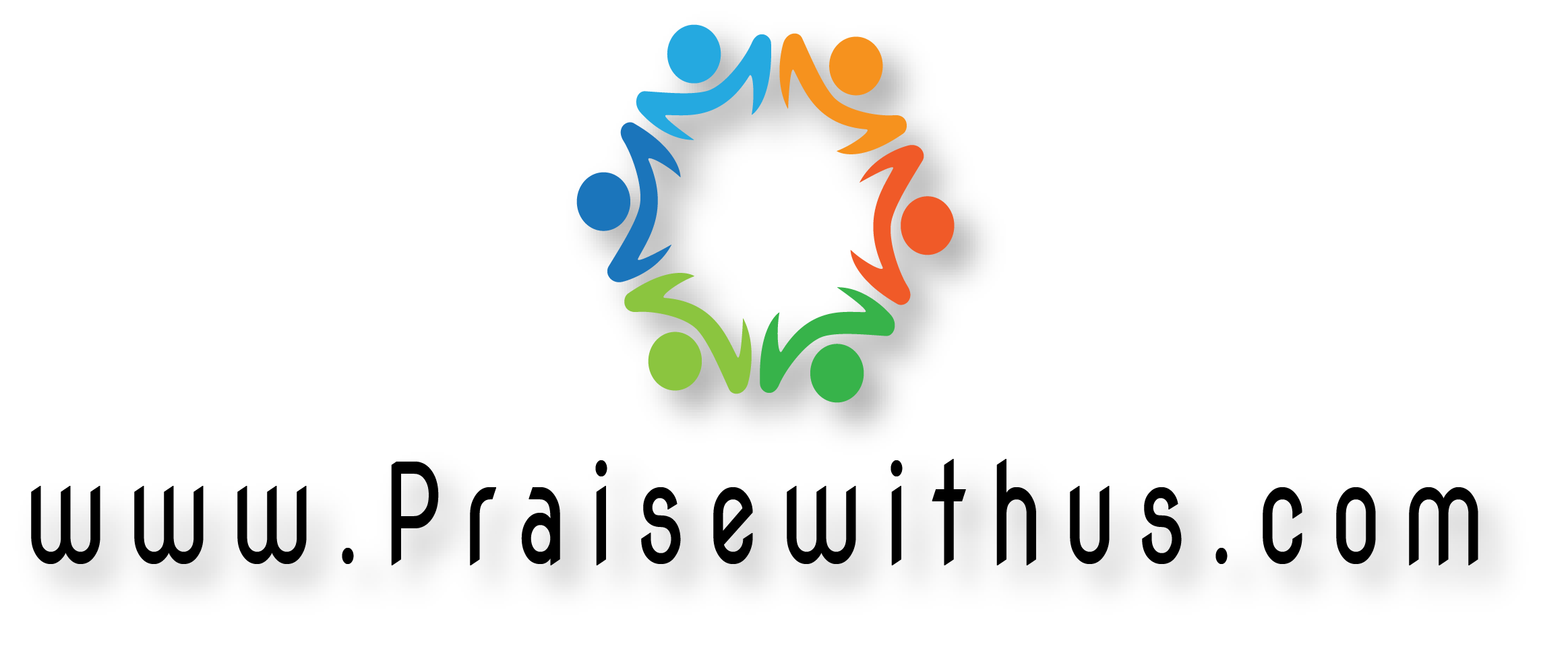 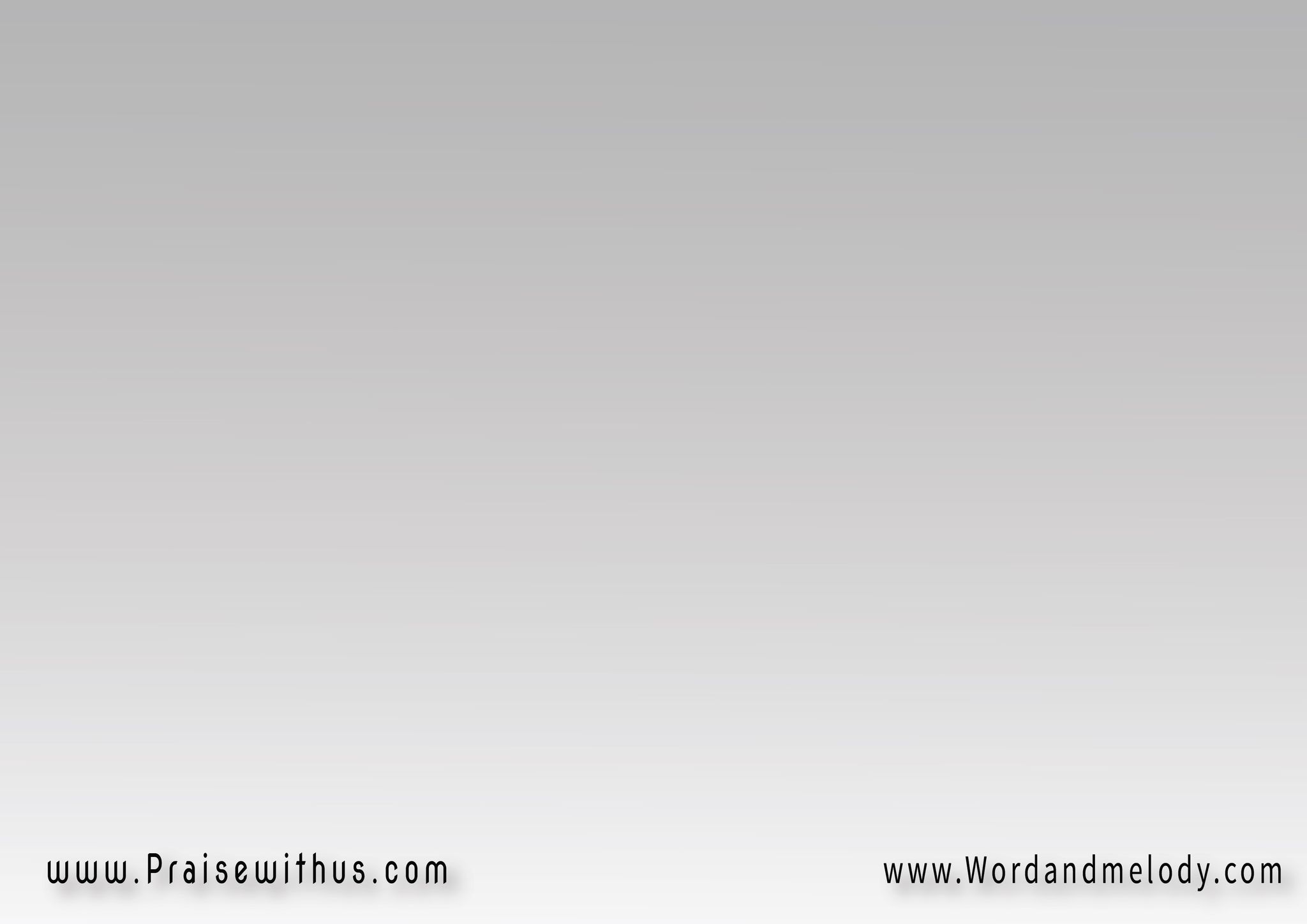 ق: (جِرَاح حَبيبي غَاليَة عَليَّ    خَلِّتنـــي أكرَه كُلّ خَطِيَّة)2(واشتاق مِنْ قلبي أخْدِم اللي أحْسَن إليَّ)2
jerah habibi ghalya aalayya)khalletni akrah kol khatia)2(washtaq men albi akhdem elli  ahsan elaia)2

The wounds of my Beloved are so dear to me,
 they made me  hate sin and long to serve Him 
Who was kind to me.
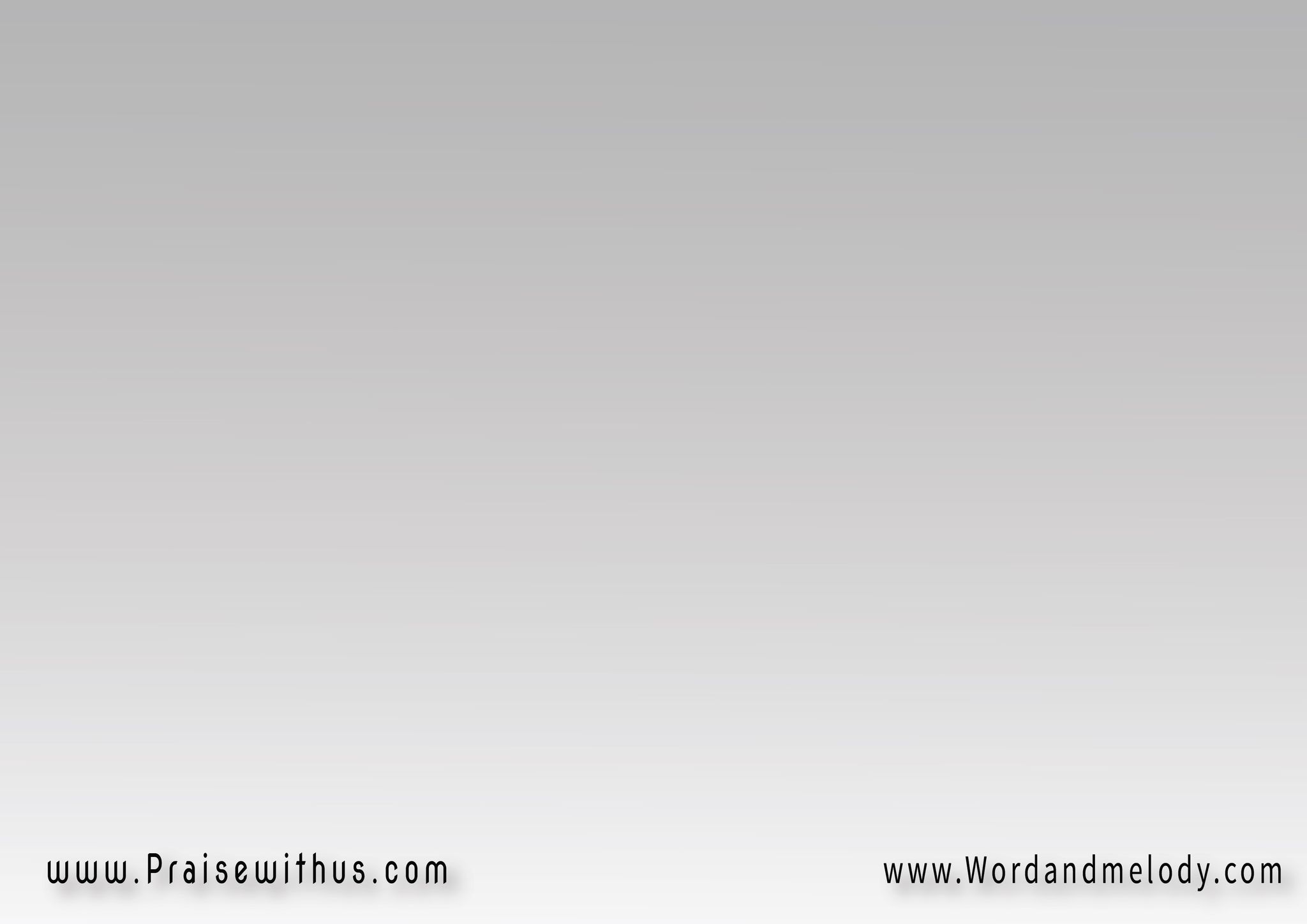 1-
(عيني عَلى الحَمَل المَذبُوحْ اِرفَعْنــــي اِرفَعْنـــي بِالرُّوحْ)2(لِكَي أُقَبِّـل سِرَّ شِفائي وَهيَ الجُروحْ)2
(aeni aala alhamal elmathbooh2( erfaani erfaani berroh2( ( lekai oqabbel ser shefaai   wahia aljorooh


I look at the slain lamb to lift me up in spirit
 to kiss the wounds that healed me.
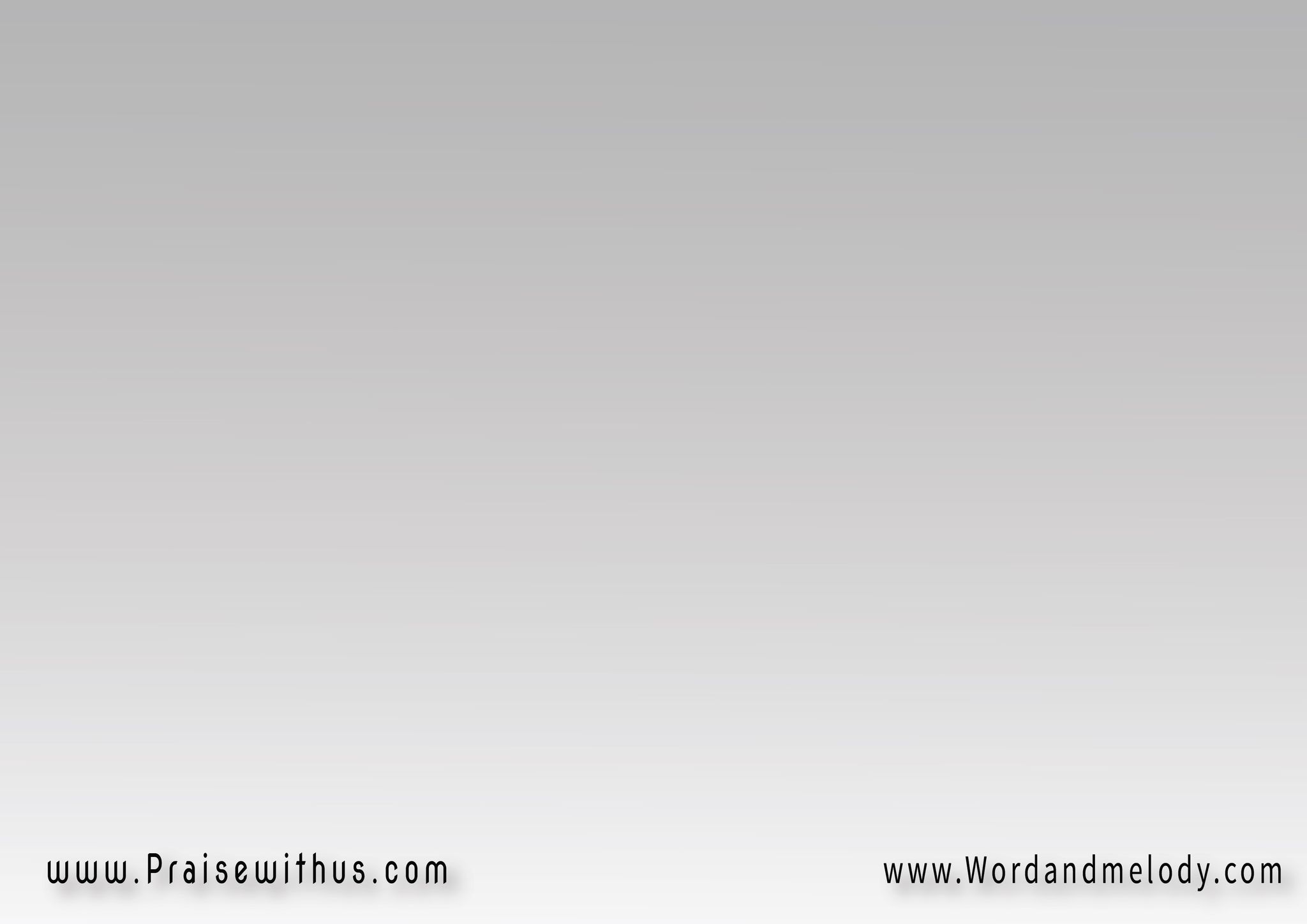 ق: (جِرَاح حَبيبي غَاليَة عَليَّ    خَلِّتنـــي أكرَه كُلّ خَطِيَّة)2(واشتاق مِنْ قلبي أخْدِم اللي أحْسَن إليَّ)2
jerah habibi ghalya aalayya)khalletni akrah kol khatia)2(washtaq men albi akhdem elli  ahsan elaia)2

The wounds of my Beloved are so dear to me,
 they made me  hate sin and long to serve Him 
Who was kind to me.
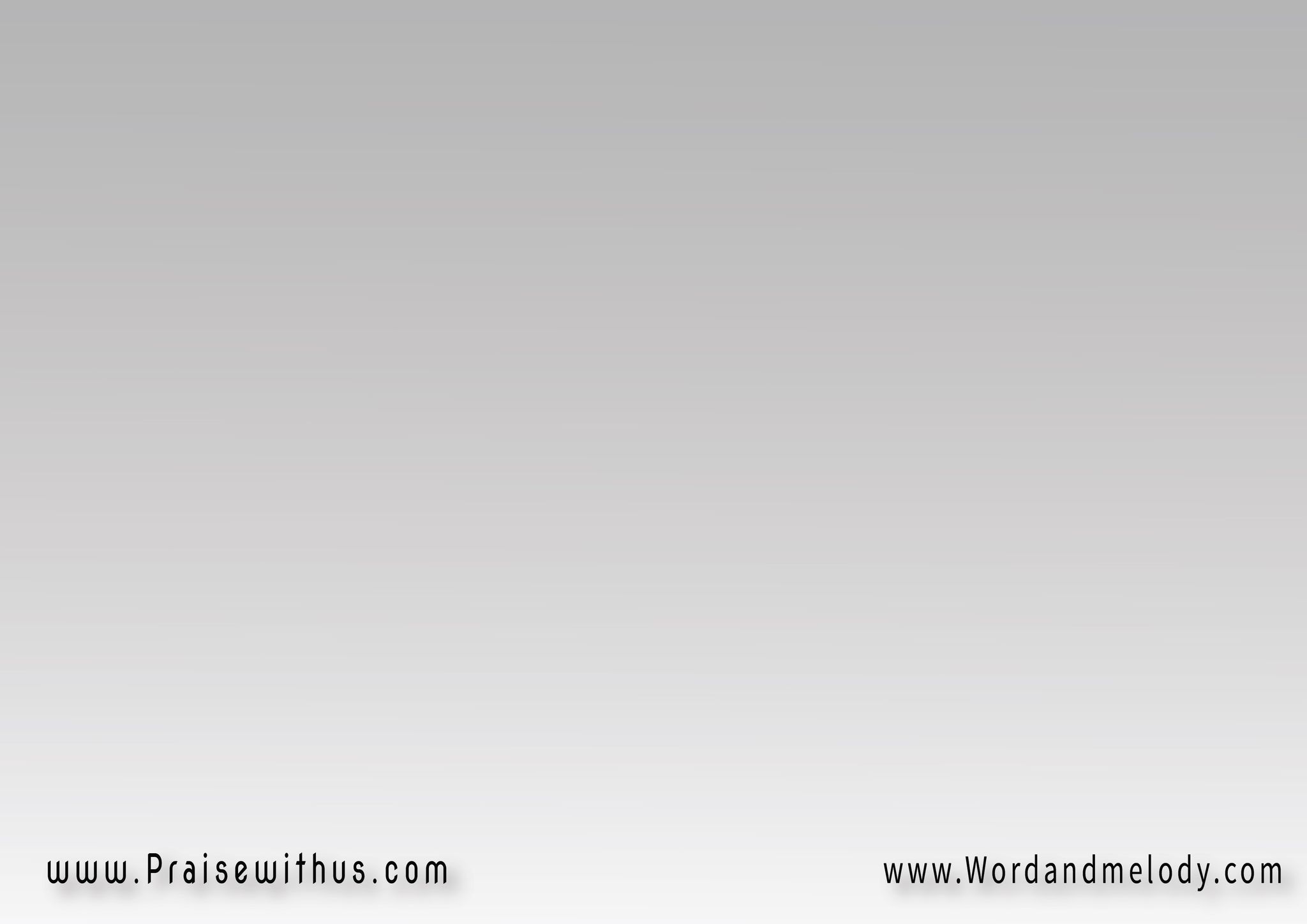 2-
(قَلبي مَرْفُوع إلى الأبَدِيَّةمُشْتاق إلى الحَضْرَة البَهِيَّة)2(وأشُوف حَبيبي وصُورتُه الحِلوَة تِملا عِينَيَّ)2
(albi marfooa ela alabadia2( moshtaq ela alhaDra albahia 2( (washof habibi weSorto elhelwa   temla aenayy


My heart is looking forward to eternity, I long to
 be in His Glorious presence. I long to see my
 Beloved and His image fills my eyes.
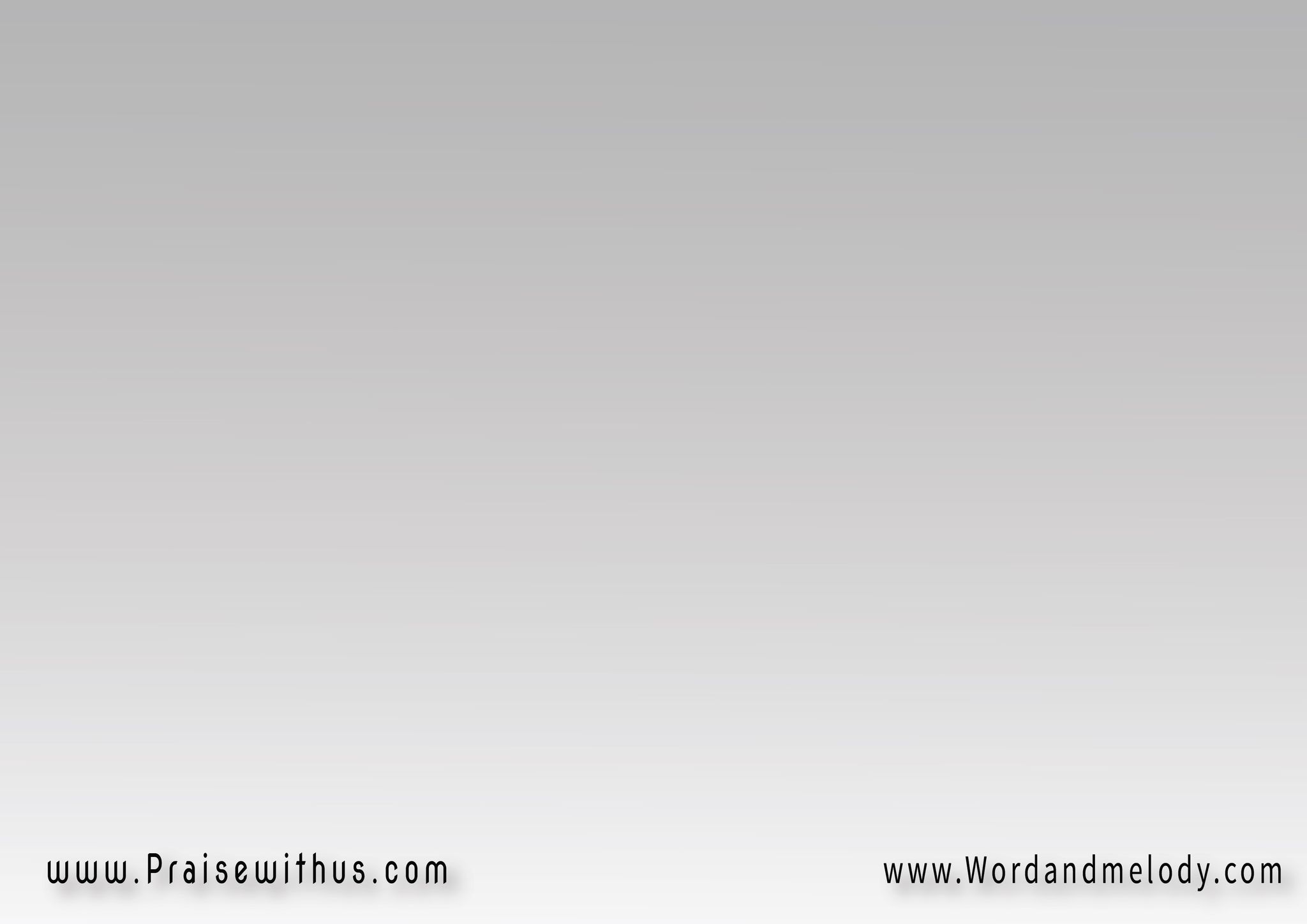 ق: (جِرَاح حَبيبي غَاليَة عَليَّ    خَلِّتنـــي أكرَه كُلّ خَطِيَّة)2(واشتاق مِنْ قلبي أخْدِم اللي أحْسَن إليَّ)2
jerah habibi ghalya aalayya)khalletni akrah kol khatia)2(washtaq men albi akhdem elli  ahsan elaia)2

The wounds of my Beloved are so dear to me,
 they made me  hate sin and long to serve Him 
Who was kind to me.
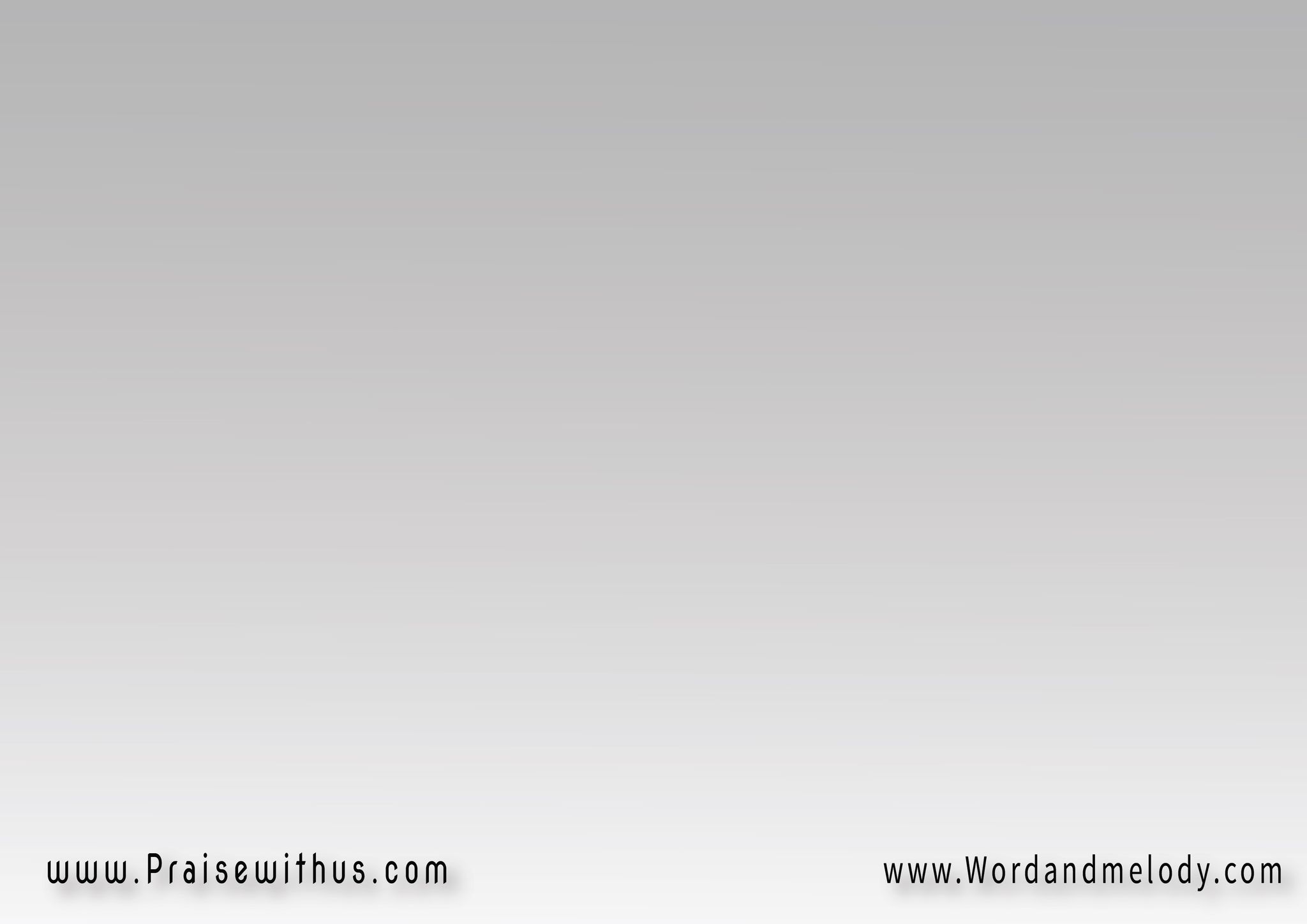 3-
(مَسيحـــي لي مَلجَــــــأ وِقـــــوَّةعَوْني في الضِّيق وِماليش غير هوَّ)2(وفي ضَيِّ حُبُّه شَايف صُـــــورتيفي قلبه مِن جُوَّا)2
(maseehi li maljaa we owa2( aawni fiDDeeq we maleesh ghair hoa2( (wef Daii hobbo shayef Sorti  fi albo men joa
My Christ is my power, my only support during troubles.
 I see my images inside His heart through His love.
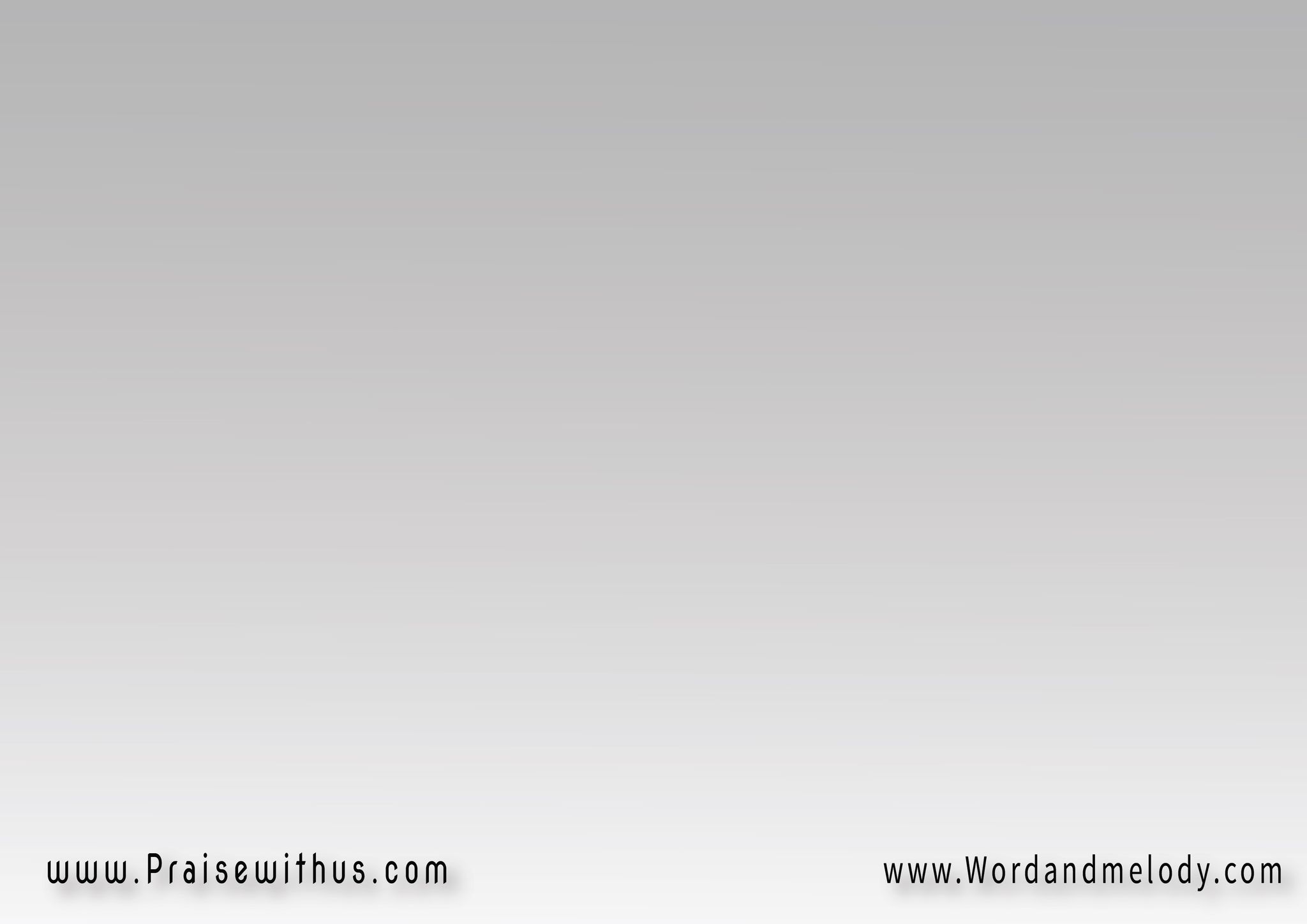 ق: (جِرَاح حَبيبي غَاليَة عَليَّ    خَلِّتنـــي أكرَه كُلّ خَطِيَّة)2(واشتاق مِنْ قلبي أخْدِم اللي أحْسَن إليَّ)2
jerah habibi ghalya aalayya)khalletni akrah kol khatia)2(washtaq men albi akhdem elli  ahsan elaia)2

The wounds of my Beloved are so dear to me,
 they made me  hate sin and long to serve Him 
Who was kind to me.
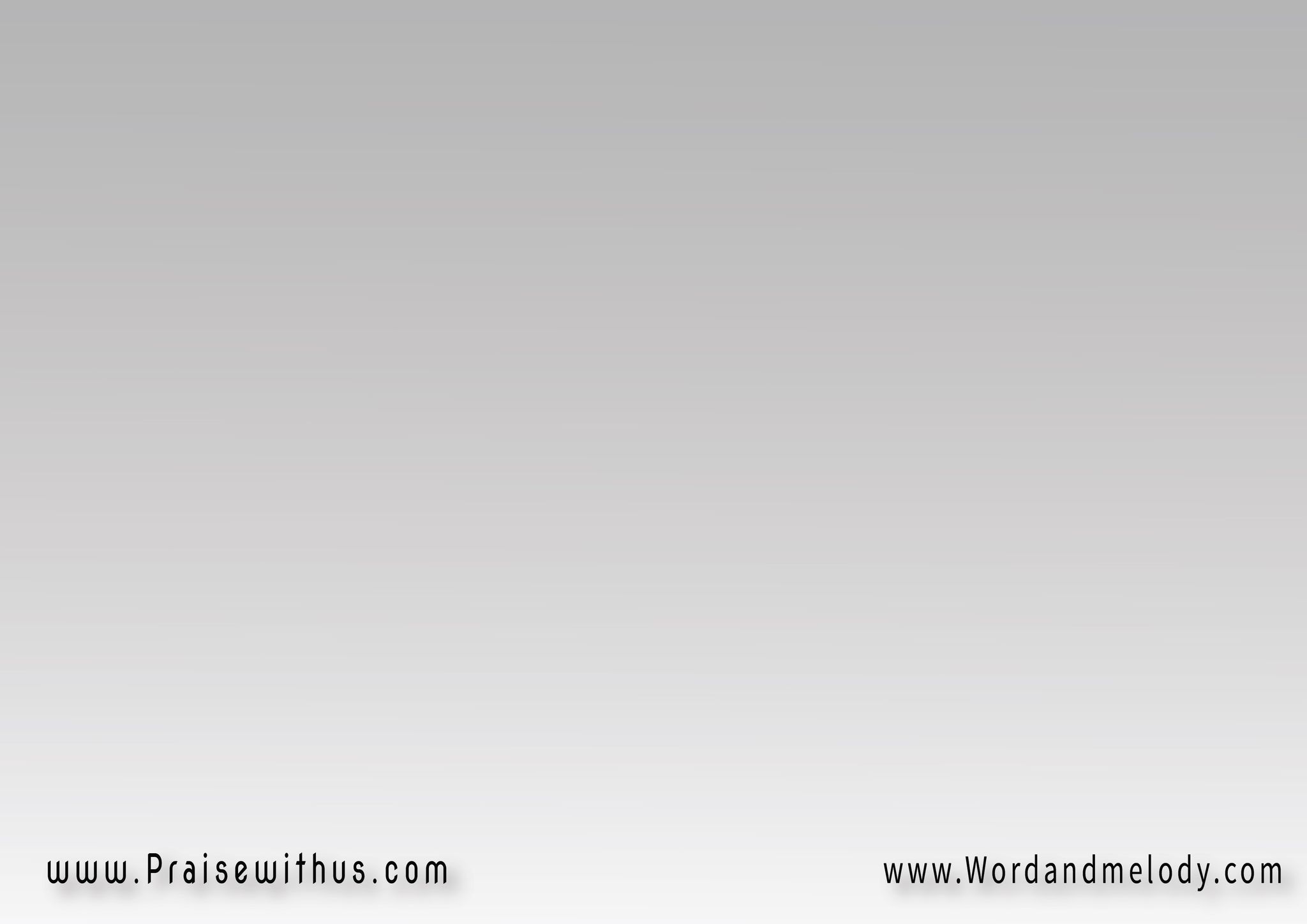 4-
(طَلعِة حَبيبي كَلُبنانلايُشْبِـــــــهُ أيَّ إنسَانْ)2(مالي عَليَّ حَياتي وشَايفُه   بالإيمانْ)2
talaet habibi ka lobnan (2( la yoshbeho ayya ensan(mali aalayya hayati weshayfo   bel eman)2

My Beloved looks like Lebanon. He is not like anybody.
 He fills my life and I see Him in faith.
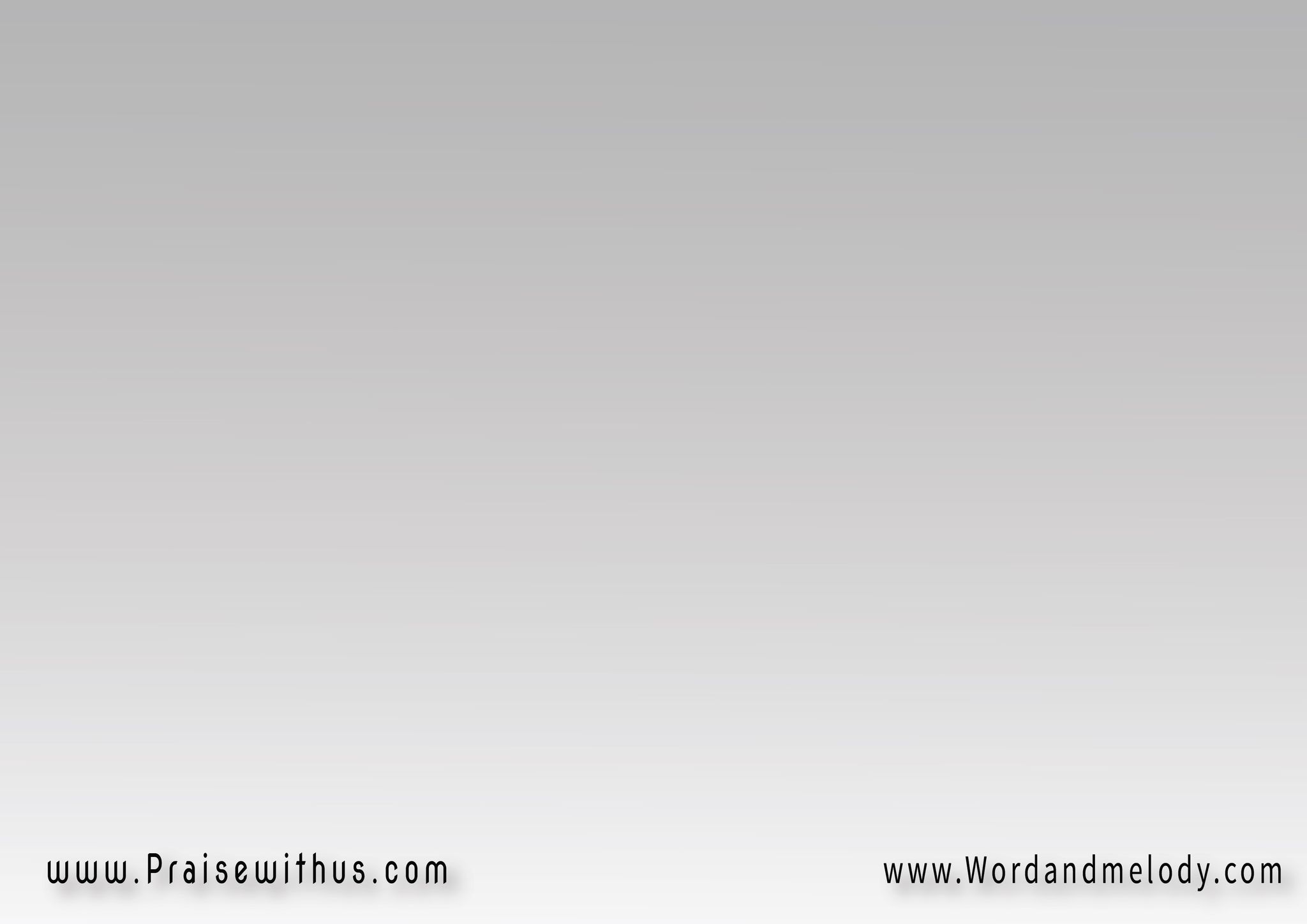 ق: (جِرَاح حَبيبي غَاليَة عَليَّ    خَلِّتنـــي أكرَه كُلّ خَطِيَّة)2(واشتاق مِنْ قلبي أخْدِم اللي أحْسَن إليَّ)2
jerah habibi ghalya aalayya)khalletni akrah kol khatia)2(washtaq men albi akhdem elli  ahsan elaia)2

The wounds of my Beloved are so dear to me,
 they made me  hate sin and long to serve Him 
Who was kind to me.
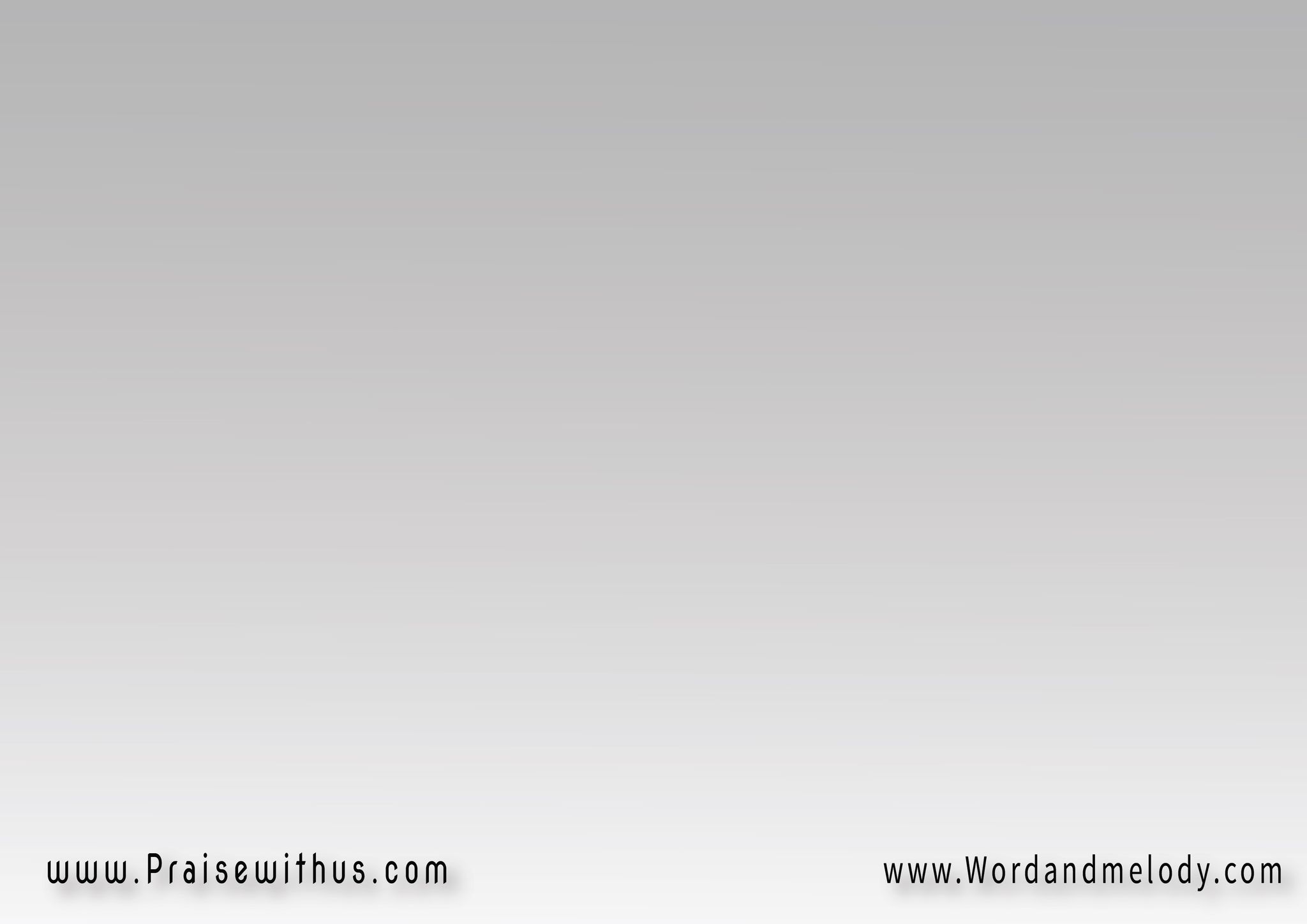 5-
(هاتُوا رَبَاب بِعَشَر أوْتارْوِسَبِّحُوا مُخَلِّصنــــــــا البَارْ)2(حَبيب القلب اللي بِصَلِيبه  صِرْنا أحْرَار)2
(hato rabab be aashar awtarwe sabbeho mokhaleSna albar)2(habibe elalb elli be Saleebo   Serna ahrar)2

Get ten-stringed harps to praise our Lord Who
 freed us by His cross.
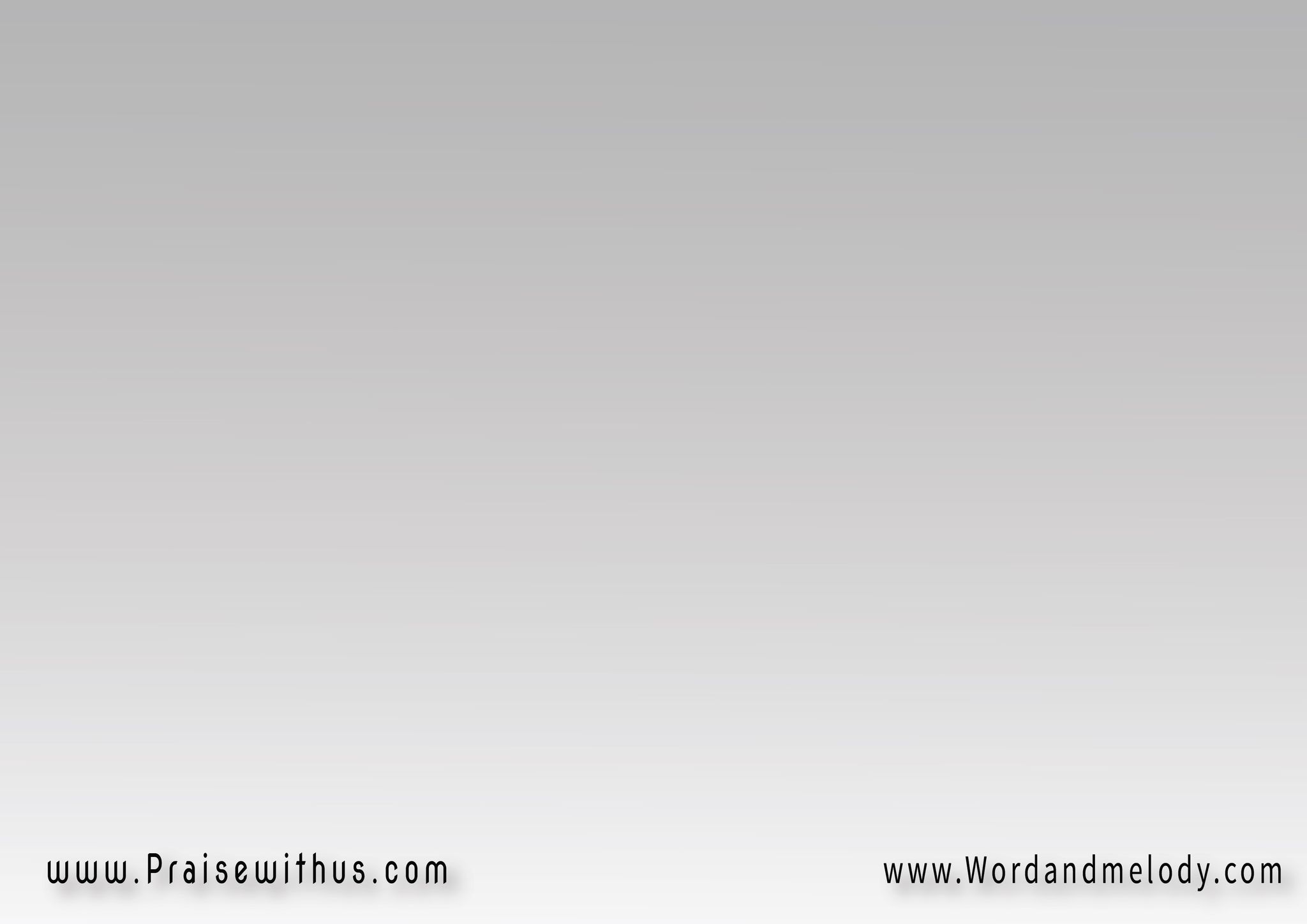 ق: (جِرَاح حَبيبي غَاليَة عَليَّ    خَلِّتنـــي أكرَه كُلّ خَطِيَّة)2(واشتاق مِنْ قلبي أخْدِم اللي أحْسَن إليَّ)2
jerah habibi ghalya aalayya)khalletni akrah kol khatia)2(washtaq men albi akhdem elli  ahsan elaia)2

The wounds of my Beloved are so dear to me,
 they made me  hate sin and long to serve Him 
Who was kind to me.
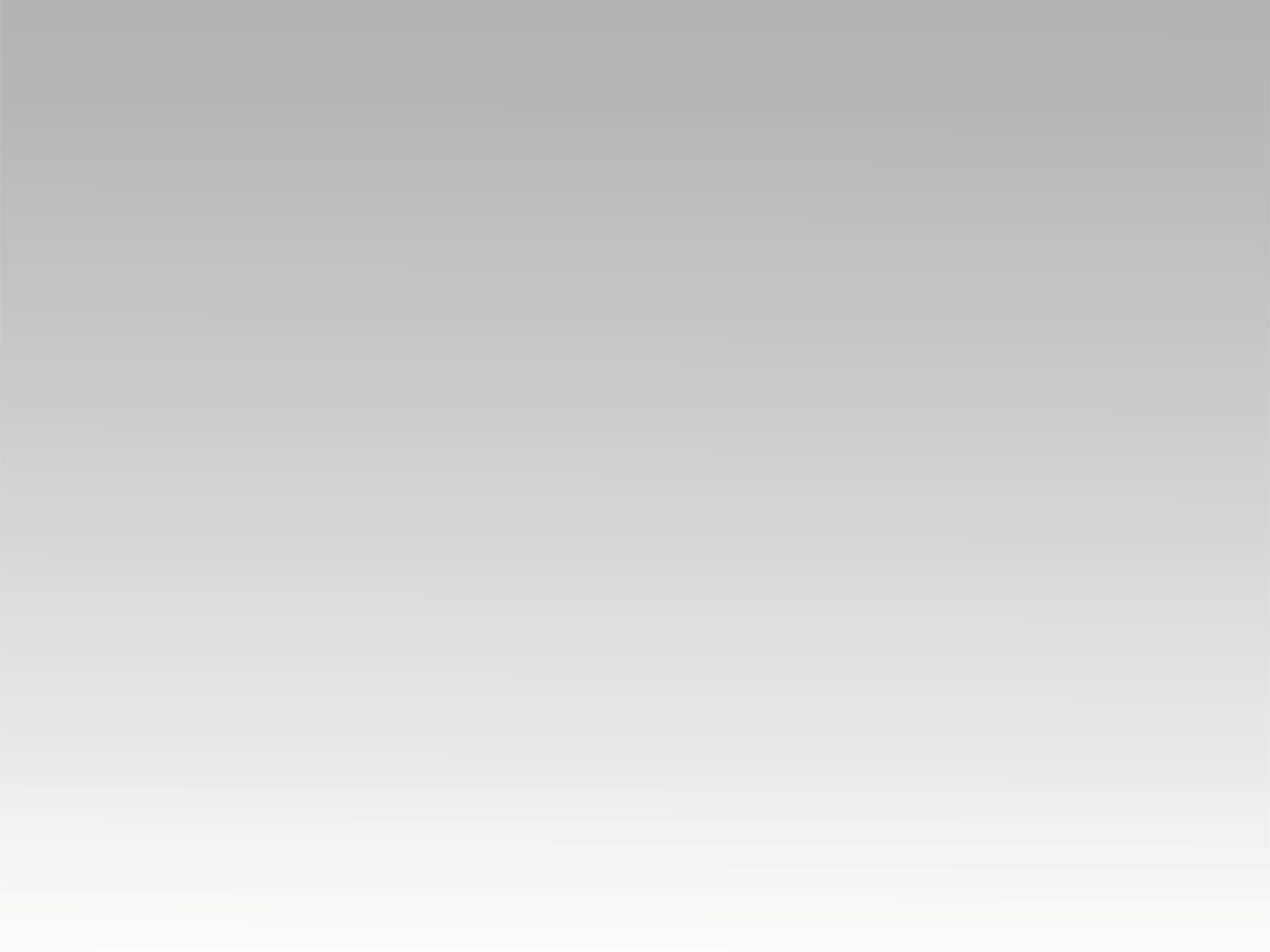 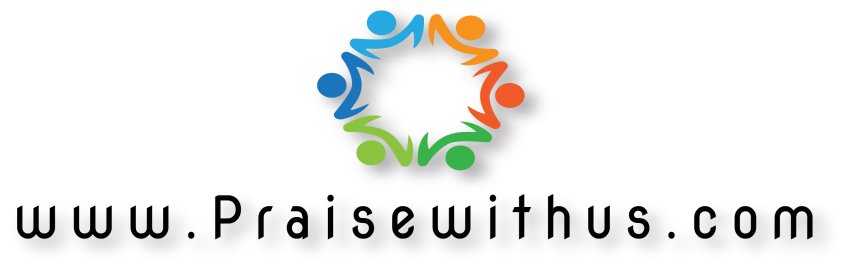